The UC That We See



Unemployment Compensation
Research and Reports
Unemployment Compensation
History
Social Security Act of 1935
U.S. Department of Labor oversees the system
Each state administers its own program


Objectives
Provide temporary and partial wage replacement to involuntarily unemployed workers   
Help stabilize the economy during recessions
2
Financing Overview
Employer and employee taxes

Contributory and reimbursing employers

$10,000 taxable wage base

UC Trust fund
$3.4 billion at the end of CY2019
$6.6 billion total benefits paid in 2020
$28 million at the end of CY2021 with $790 million in federal loans
Federal loan balance peaked at $1.6 billion in mid-2021
3
Benefits Overview
Covers most nonfarm employment
Does not include all unemployed workers

577,000 claimants received UC in 2021
Peaked at 1.4 million in 2020
Previous peak was 926,000 in 2009

Weekly payments of $68-$583
Average payment $378.83
Maximum payment increased to $594 for 2022

18-26 weeks duration
Average duration 19.2 weeks
4
Employment & Training Administration (ETA)
Oversees Federal system
Emergency and other special programs

Sets regulations that apply to all states

Provides training and other guidance

Publishes statistics at the national level
5
Department of Labor & Industry
Operates the state system

Determines tax rates and collects taxes from employers

Takes applications and pays benefits

Resolves disputes through appeals

Investigates fraud
6
CWIA – UI Research & Reports
ETA Reports – about 44 distinct reports
Taxes
Claims and benefits paid
Appeals
Overpayments

Actuarial Evaluation

Calculate system parameters
Solvency measures
Statewide average weekly wage

Projections
Monthly cash flow simulation
Proposed legislation

Profiling Model for RESEA (Re-Employment Services and Eligibility Assessment)

Ad Hoc Requests
7
UC – Key Terms
Initial Claims: Any notice of unemployment filed to request determination of UC eligibility.
Includes New, Additional, and Transitional


Continued Claims: Subsequent weeks of unemployment for which benefits are paid if claimant meets requirements. 
Includes waiting weeks and any disqualification periods being served


Final Payments: Last regular benefit payment a claimant receives because they have exhausted the full amount of benefits to which they are entitled.
Does not include those that draw a final payment due to their benefit year expiring
8
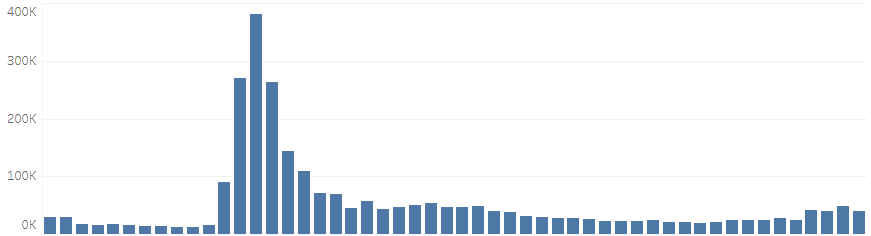 2020 Claims & Final Payments
Initial Claims
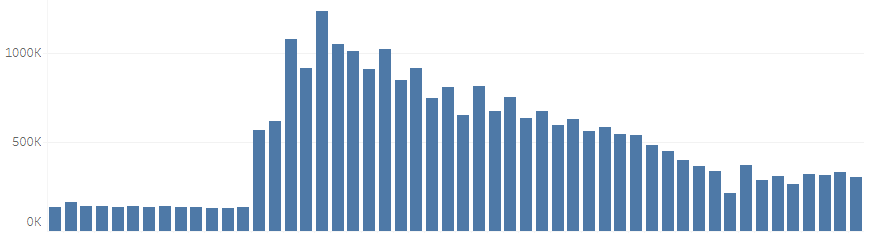 Continued Claims
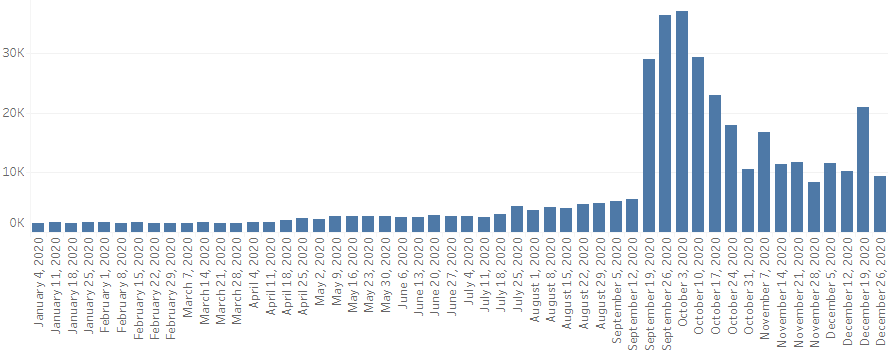 Final Payments
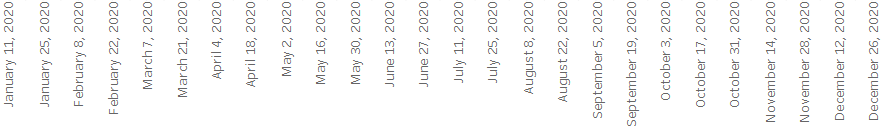 9
UC Programs
UC – Regular Unemployment Compensation (up to 26 weeks)

UCFE – Unemployment Compensation for Federal Civilian Employees (up to 26 weeks)

UCX – Unemployment Compensation for Ex-Service Members (up to 26 weeks)

STC – Short-Time Compensation (also known as “workshare”) (up to 26 weeks)
Reduced hours instead of being laid off

PEUC – Pandemic Emergency Unemployment Compensation (up to 53 weeks)

PUA – Pandemic Unemployment Assistance (up to 79 weeks)
Available to those that are usually ineligible for UC

EB – Extended Benefits (up to 13 weeks)
10
RESEA
Re-Employment Services and Eligibility Assessment (RESEA)

Seminars for assisting claimants in searching for re-employment

Failure to comply with RESEA results in loss or delay of unemployment benefits
Penalty for failing to comply varies from state to state

Reported on the federal ETA-9128

Profiling model selects claimants who are most likely to exhaust benefits

The program was momentarily paused from March 2020 through January 2021 due to pandemic
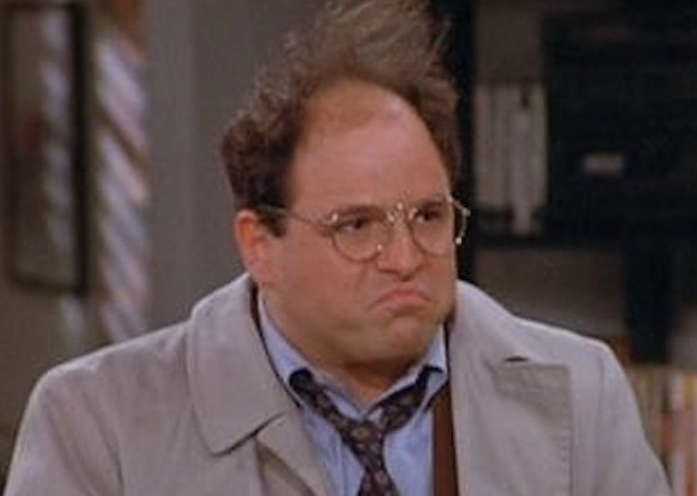 Even an aspiring latex salesman needs to show proof of job seeking.
11
CWIA Data Sources
Benefits Modernization System (BenMod)
Pennsylvania’s new benefit system launched in June of 2021
Consists of unemployment compensation data
Claims, payments, determinations, overpayments, appeals


Unemployment Compensation Management System (UCMS)
Tax records
Contributory/Reimbursable employers


New Hire Data Mart (NHDM)
Wage records for all PA workers
12
PA UC Public Data Sources
CWIA Website:  www.workstats.dli.pa.gov

Unemployment Compensation Claims Dashboard
Claims/exhaustees by county, industry, age, race, and gender


Unemployment Compensation Program Data
Historical Weekly Claims each quarter


Pennsylvania’s Economic Portrait
Interactive dashboard that can breakout claims/exhaustees data by time period
Visual claims/exhaustees comparisons by industry, age, race, gender


Actuarial Evaluation - Annual summary of the UC program
Historical/Forecast data
Required by law
13
Weekly Unemployment Compensation Claims Dashboard
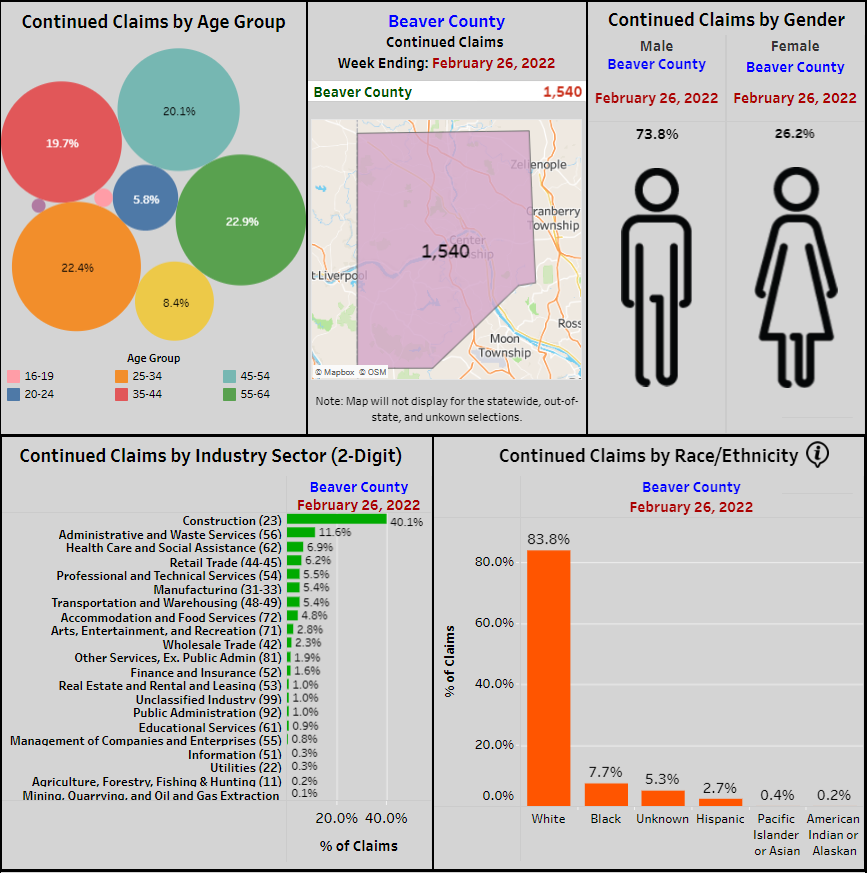 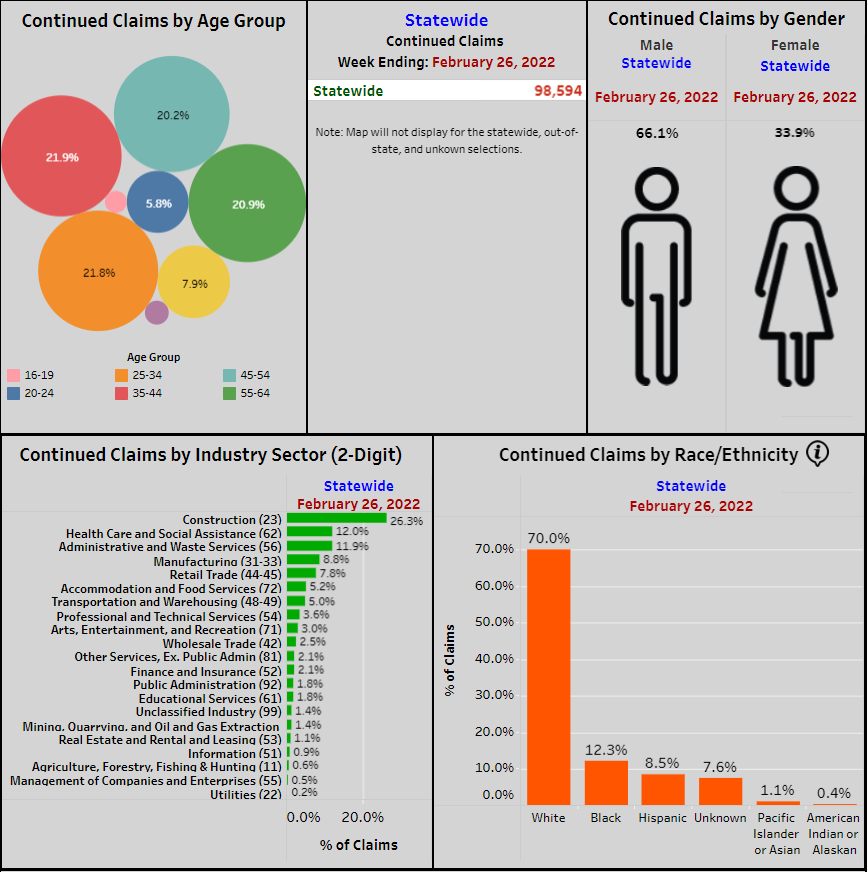 Beaver County
Statewide
14
PA Unemployment Compensation Activity
Pennsylvania Unemployment Compensation Program Data
Initial and Continued claims by County and Industry
Available in Excel or PDF
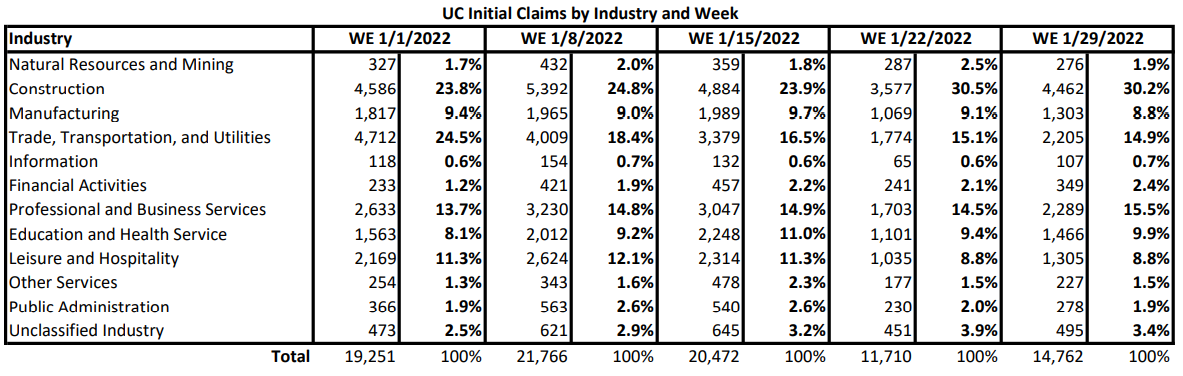 15
Pennsylvania’s Economic Portrait
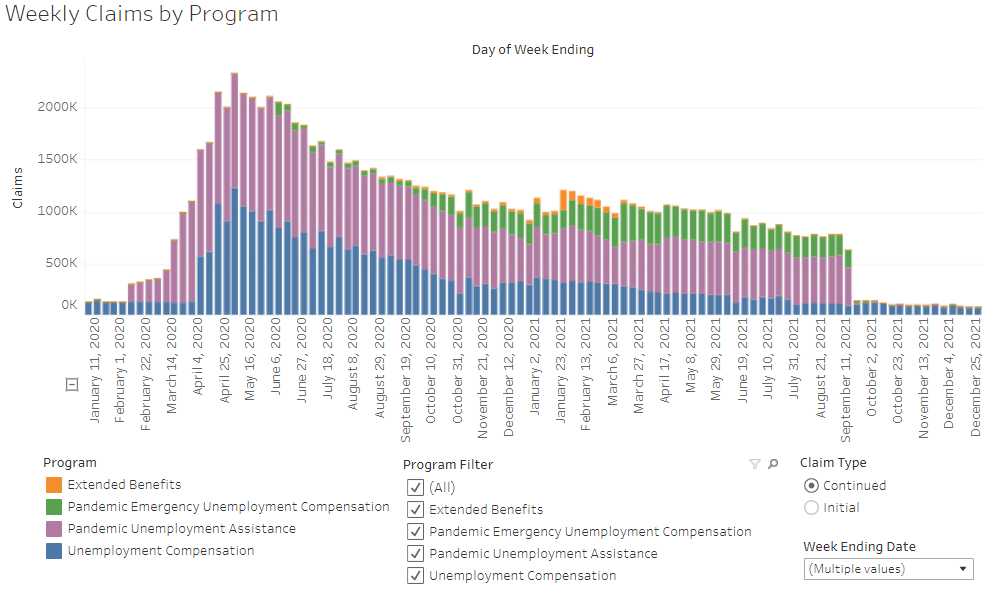 Data dashboards are produced with Tableau which allows users to filter the data as they please.
16
Pennsylvania’s Economic Portrait
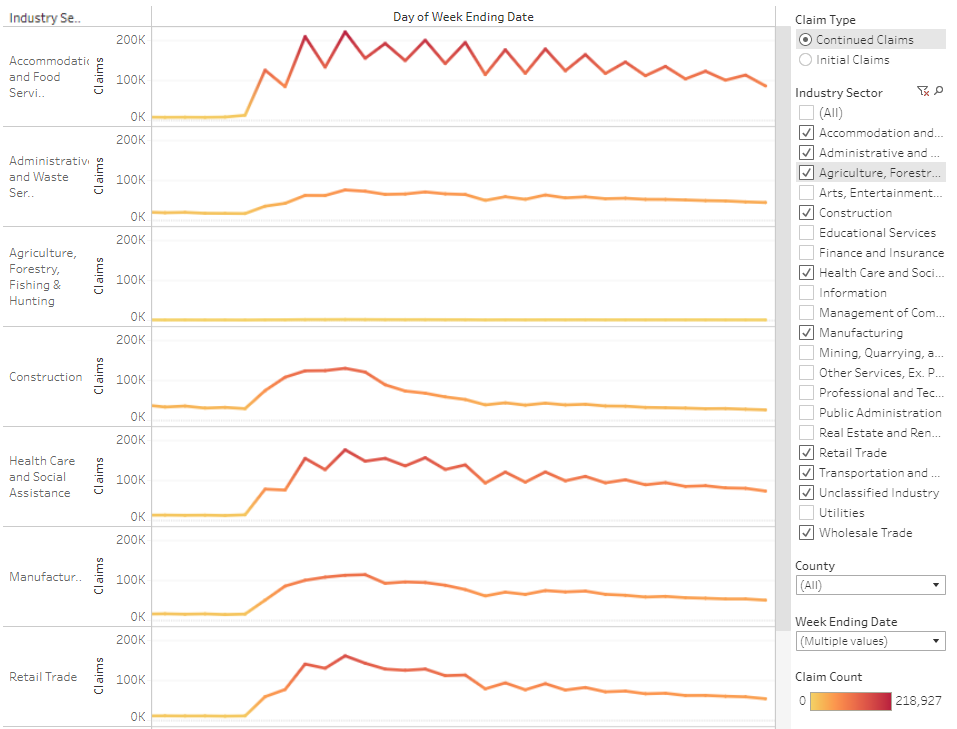 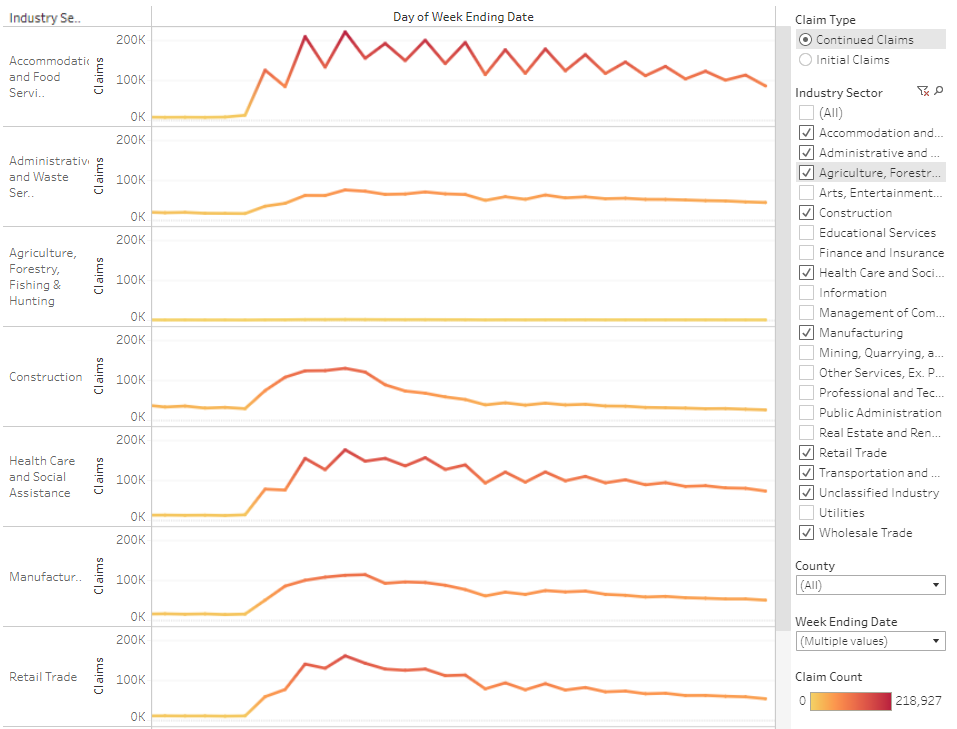 Comparison of claims/exhaustions
Industry
County
Age
Race
Gender
	

The graph shown compares industry continued claims for the first 9 months of 2020.
Jan 2020				    Sep 2020
17
Actuarial Evaluation
(IUR)
Insured Unemployed Divided by Covered Employment
(TUR)
Total Unemployed Divided by Civilian Labor Force
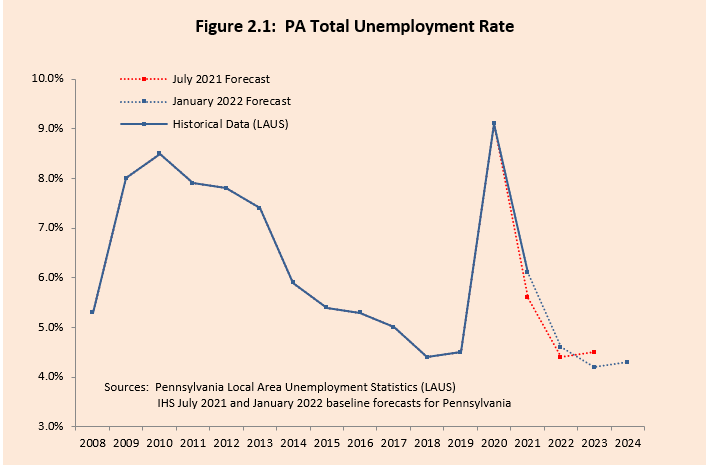 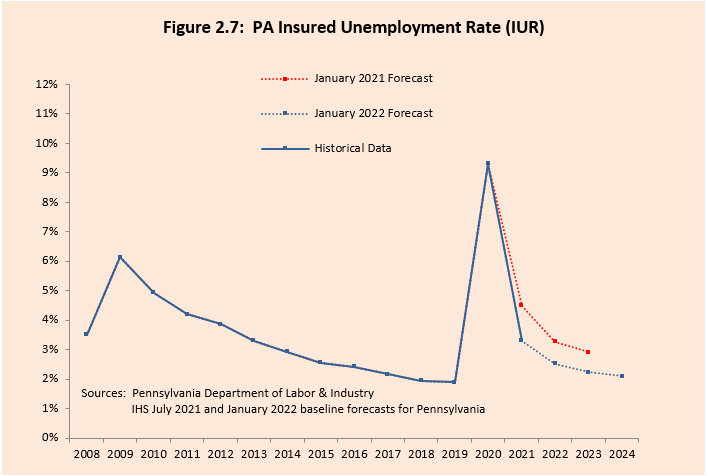 2021 Actuarial Evaluation
18
Actuarial Evaluation: Historical Claims
The Actuarial Evaluation includes tables of historical data in the appendix
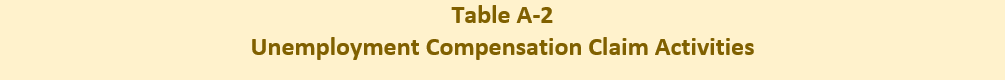 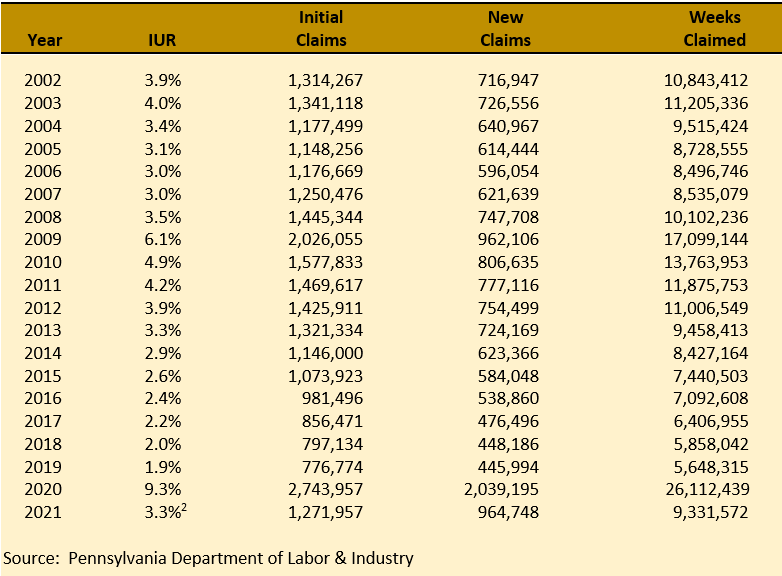 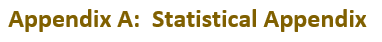 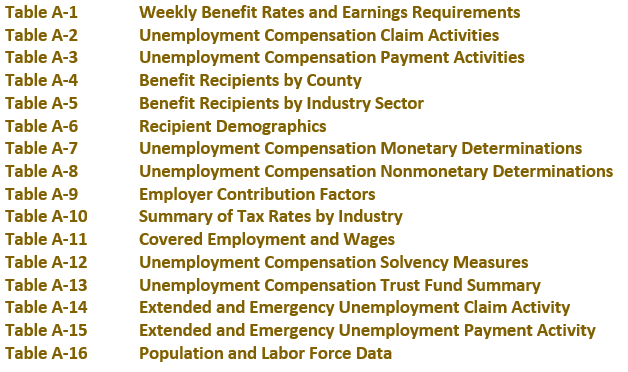 19
Pennsylvania Trust Fund
Each state has a UC Trust Fund that is maintained at the U.S. Treasury

Unemployment insurance taxes flow into state UC trust fund accounts which are then used to pay out benefits to claimants.

The majority of UI taxes come from employers, but employees also pay a small tax on their wages
PA taxable wage base for employers: $10,000
PA employee tax: 0.06%

Solvency measures
A trust fund’s solvency is determined by the amount in the trust fund divided by the amount of benefits paid over the past 3 years
Tax rates are determined by each state’s solvency percentage on June 30th of each year

Federal Loans are available to states when benefits exceed Trust Fund balances
20
Pennsylvania Trust Fund
The Actuarial Evaluation includes information on Pennsylvania’s UC trust fund.
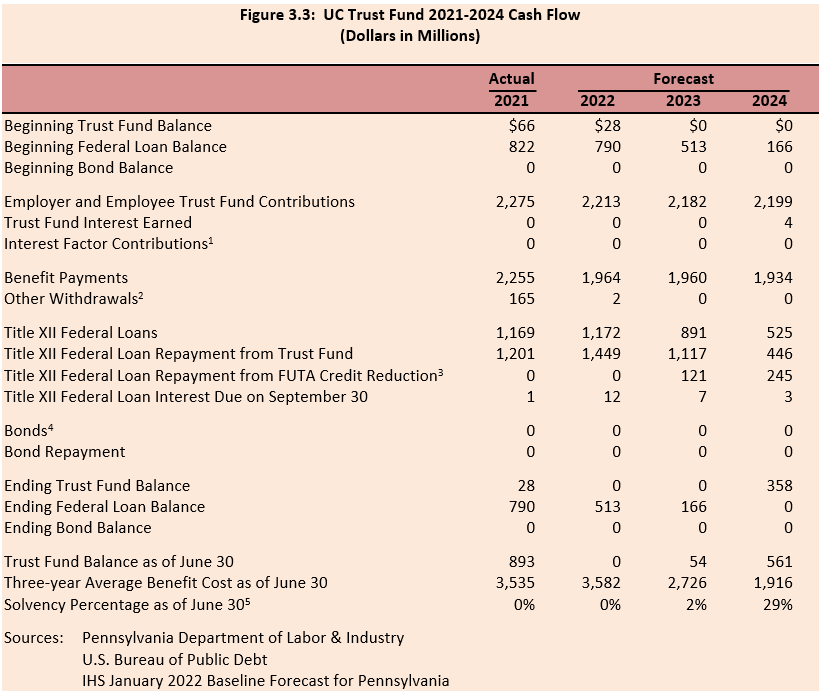 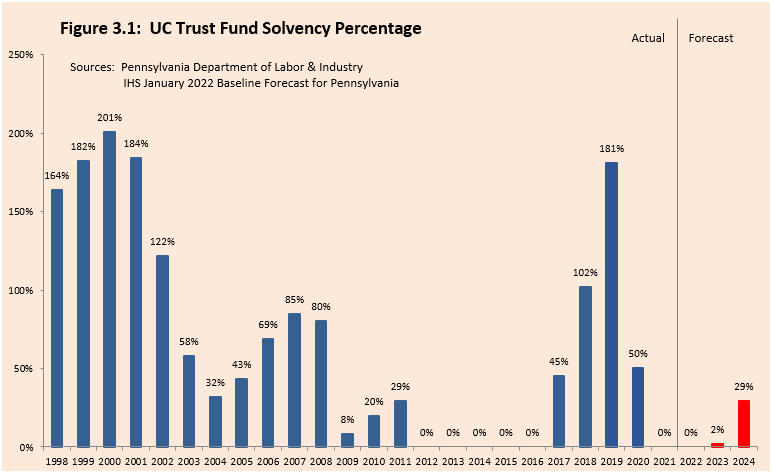 2021 Actuarial Evaluation
21
UC Public Data Sources continued…
Employment & Training Administration (ETA) website: https://oui.doleta.gov/unemploy/DataDashboard.asp

Weekly, monthly, quarterly data for all States
Weekly – Initial/Continued Claims
Monthly – First/Final payment counts, benefits paid
Quarterly – Labor force, wages, tax revenue, trust fund, extended benefits, loans

UI laws, regulations, and guidance
Handbooks and updated legislation on UI law

Solvency measures and trigger notices for extended benefits

Federal reports for all states

Data validation information center
22
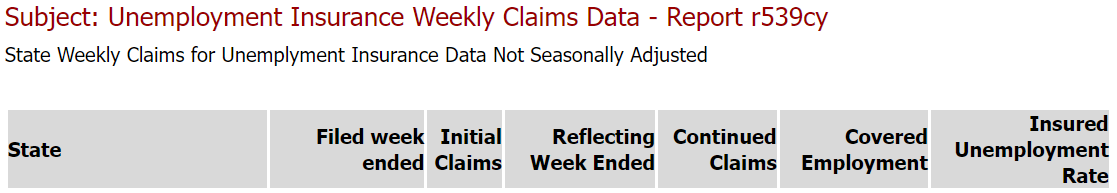 Employment & Training Administration (ETA) Data
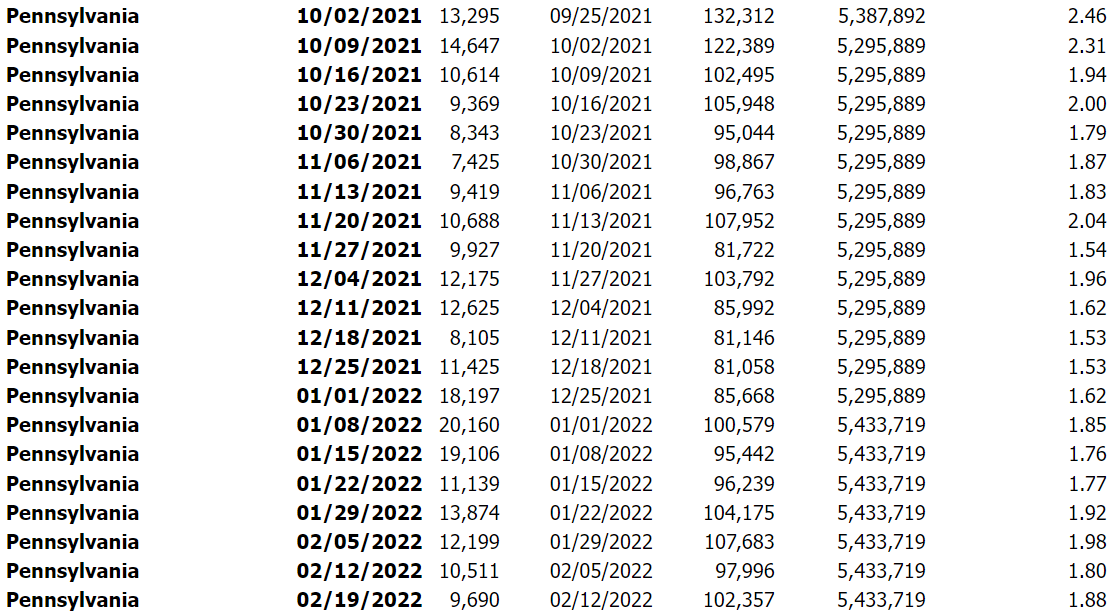 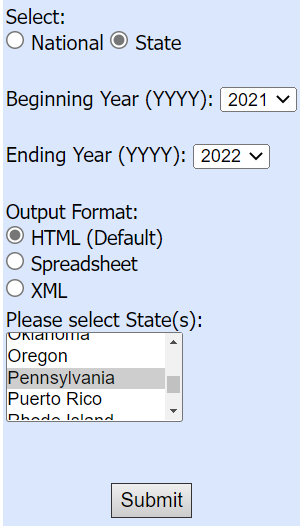 Weekly Claims Data
Source: ETA-539
23
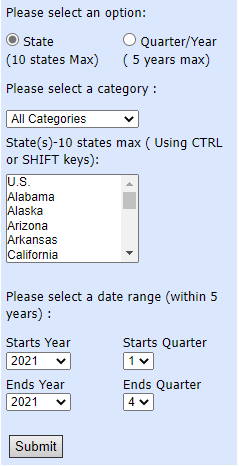 Employment & Training Administration (ETA) Data
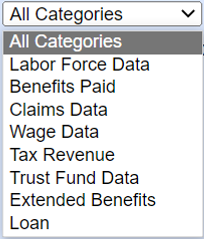 Monthly Claims/Benefits
Source: ETA-5159
Quarterly Data
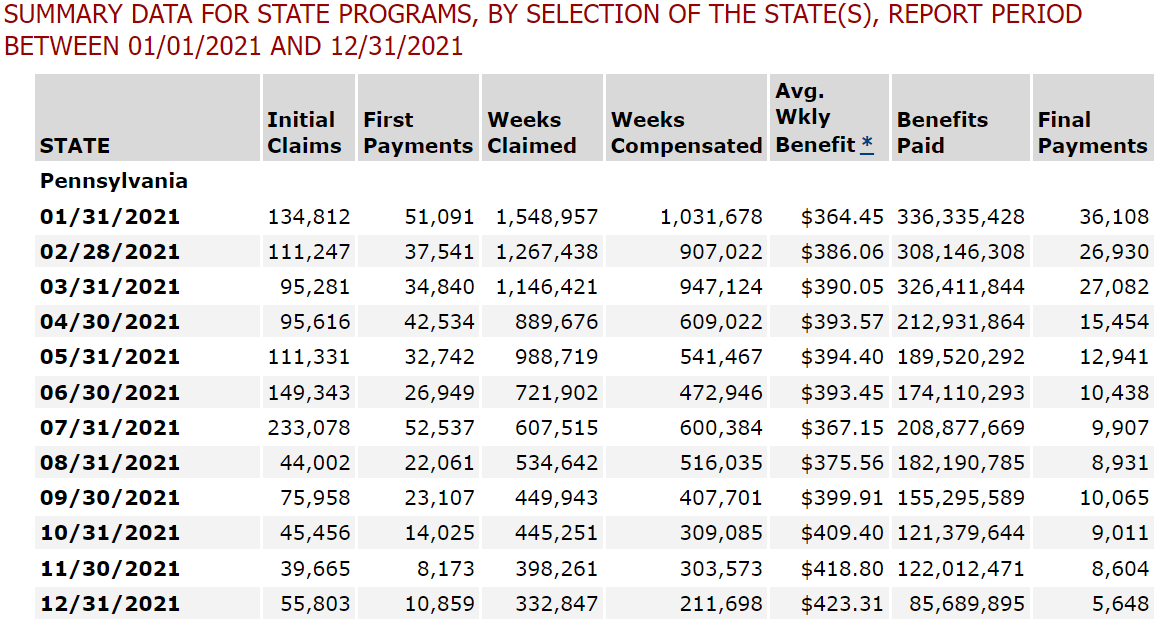 24
Relating UC Data to LMI
Economic Indicators
Initial/Continued Claims
Unemployment Rate
Insured Unemployment Rate (IUR)
Total Unemployment Rate (TUR)
Duration of benefits
Average number of weeks claimants are unemployed

Predicting Unemployment in the Future
IHS Markit forecast 
Employment
Wages
Tax rates & revenue
Unemployment rates
25
Historical Claims
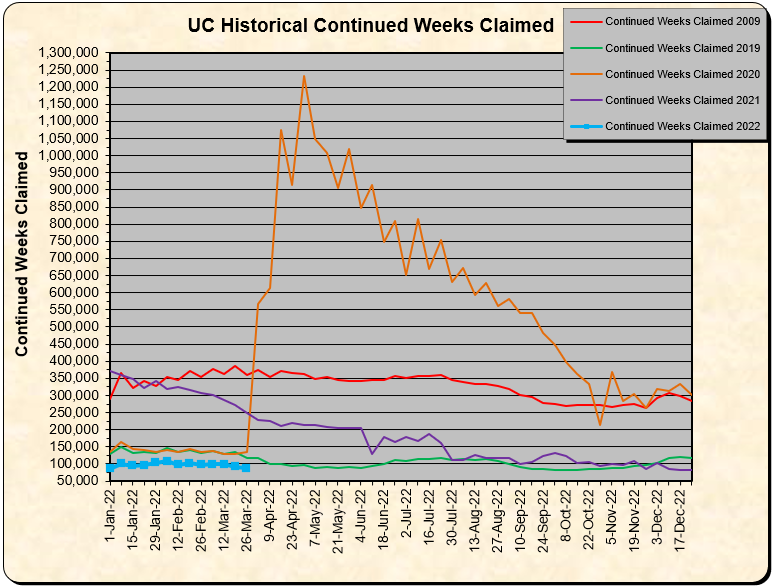 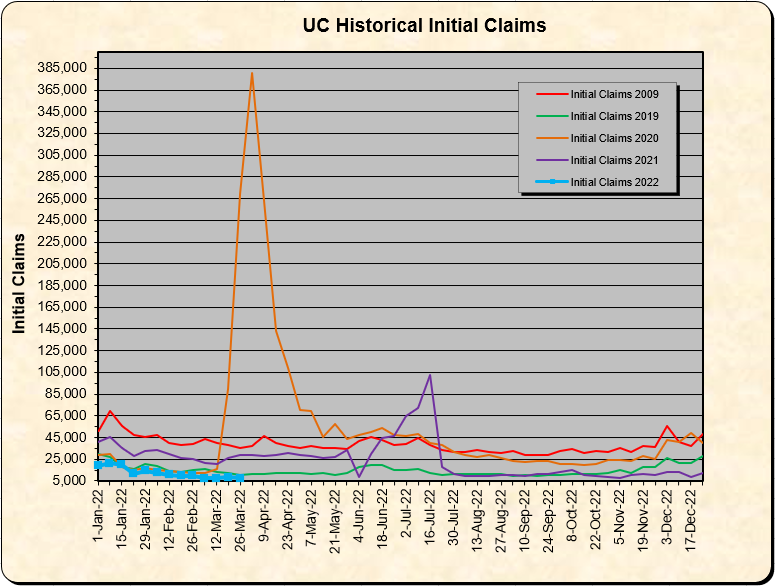 26
Data Sources
Data Sources

		▪ U.S. Department of Labor (ETA) website	
  		https://oui.doleta.gov/unemploy/DataDashboard.asp	

		▪ CWIA website
 		https://www.workstats.dli.pa.gov
27
Thank you! 

Any questions?
28